Demographic situation in Hungary
Demographic situation
Territory of Hungary: 93 030 km2 | Population of Hungary: 9 772 756 people | Population density of Hungary 105 people/km2 

The country’s population is decreasing the most powerful decrease was in the 1980s
determining factor : natural weight loss
life expectancy (in 2017):
Men: 72,43
Women: 78,99
(2019) 70,5% of the population are living in cities.
The country's population is concentrated in Central Hungary and the western part of the country.

Population density (2019)
In South-Plain: 67 people/km2
In the Capital City: 3337 people/km2.
average value per unit of consumption : 94 820 Forint(282,5 Euro)/month. 

After joining the European Union  emigration intensified
Population data of Hungary from 1870 to the present with a long distance demographic prediction
Population density
Population distribution by age group (%):
(y.o=years old)
Population by gender and age group
Férfi = Men
Férfitöbblet = Men surplus
Nő = Women
Nőtöbblet = Women surplus
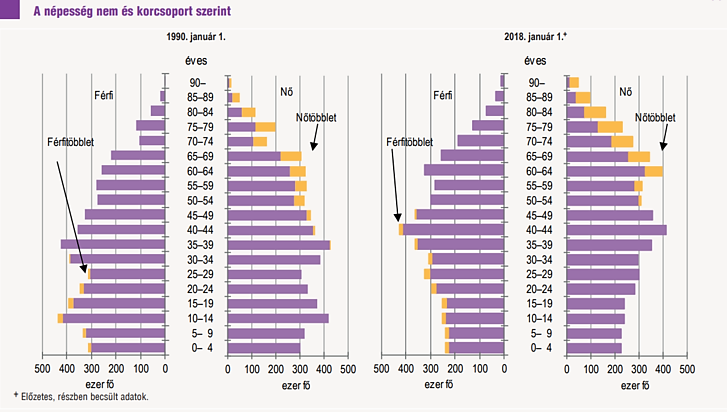 Január = January
Ezer fő = Thousand people
Éves = Yearly
Life expectancy at birth
Official and minor languages
More than 97% of Hungary's population is Hungarian. 
Official language: Hungarian
The Fundamental Law of Hungary provides:
the right to cultivate their own culture
using the mother language(Hungarian)
education with mother language
to use their name in the right form
collective participation in public life
2011 - census  2,5% of the population are foreigner, in numbers, its 555 507 people.
10 198 315 people in all
Religions (2011)
the number of historic religion relatives are decreased
mall religions got more attention (1,1%)
the number of non religious people increased
Registered religions in Hungary: 286
new religions appeared
foreigners are bringing their religion to Hungary
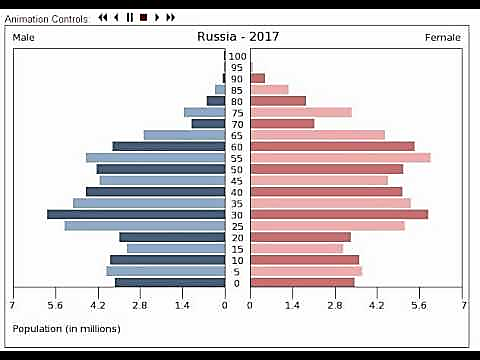 Comparison
Russia and Hungary’s age tree
Based on 2017 data
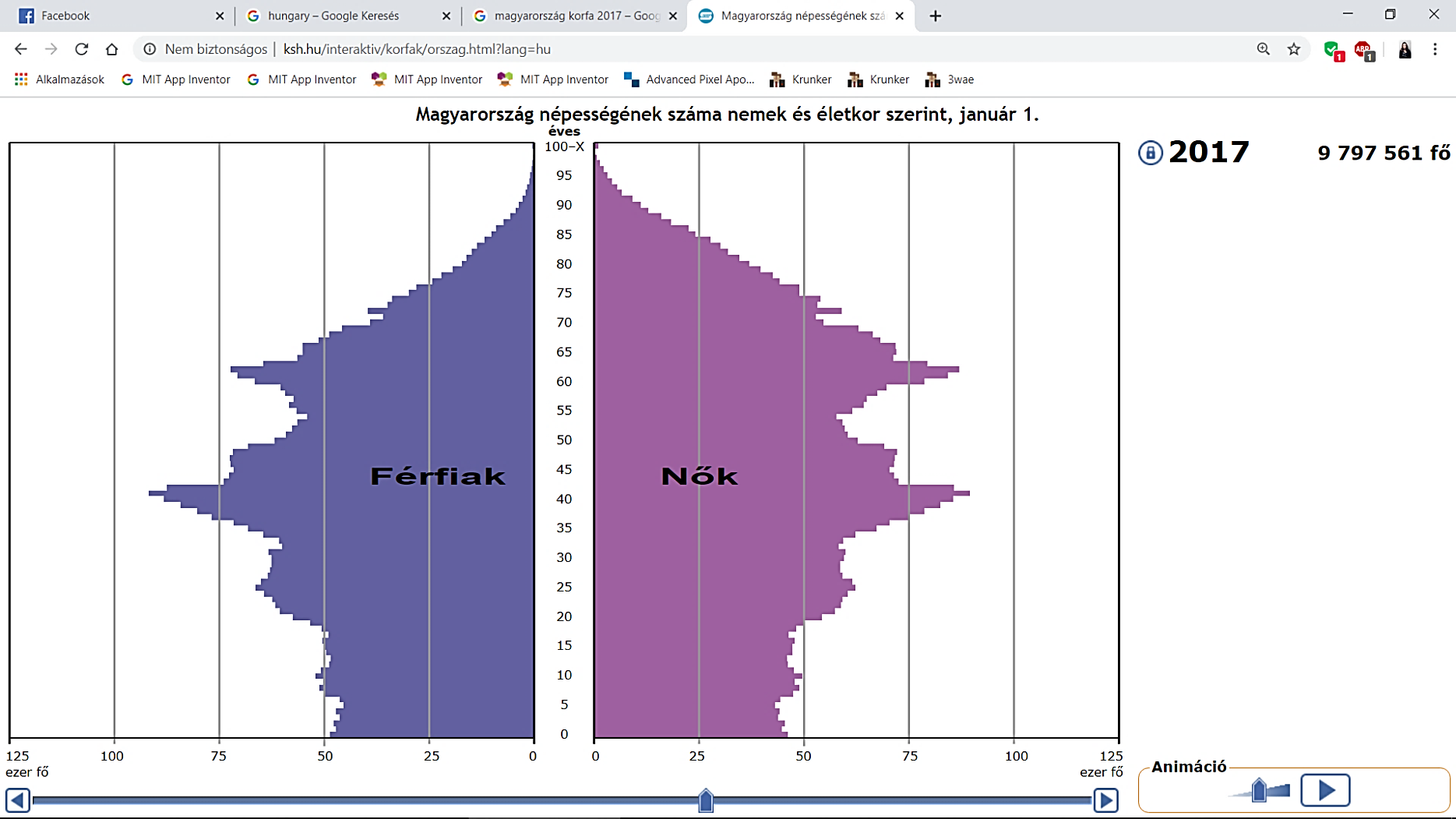 Russia’s population:
~143 666 931 people

Hungary’s population:
    9 797 561 people
(Men)
(Women)
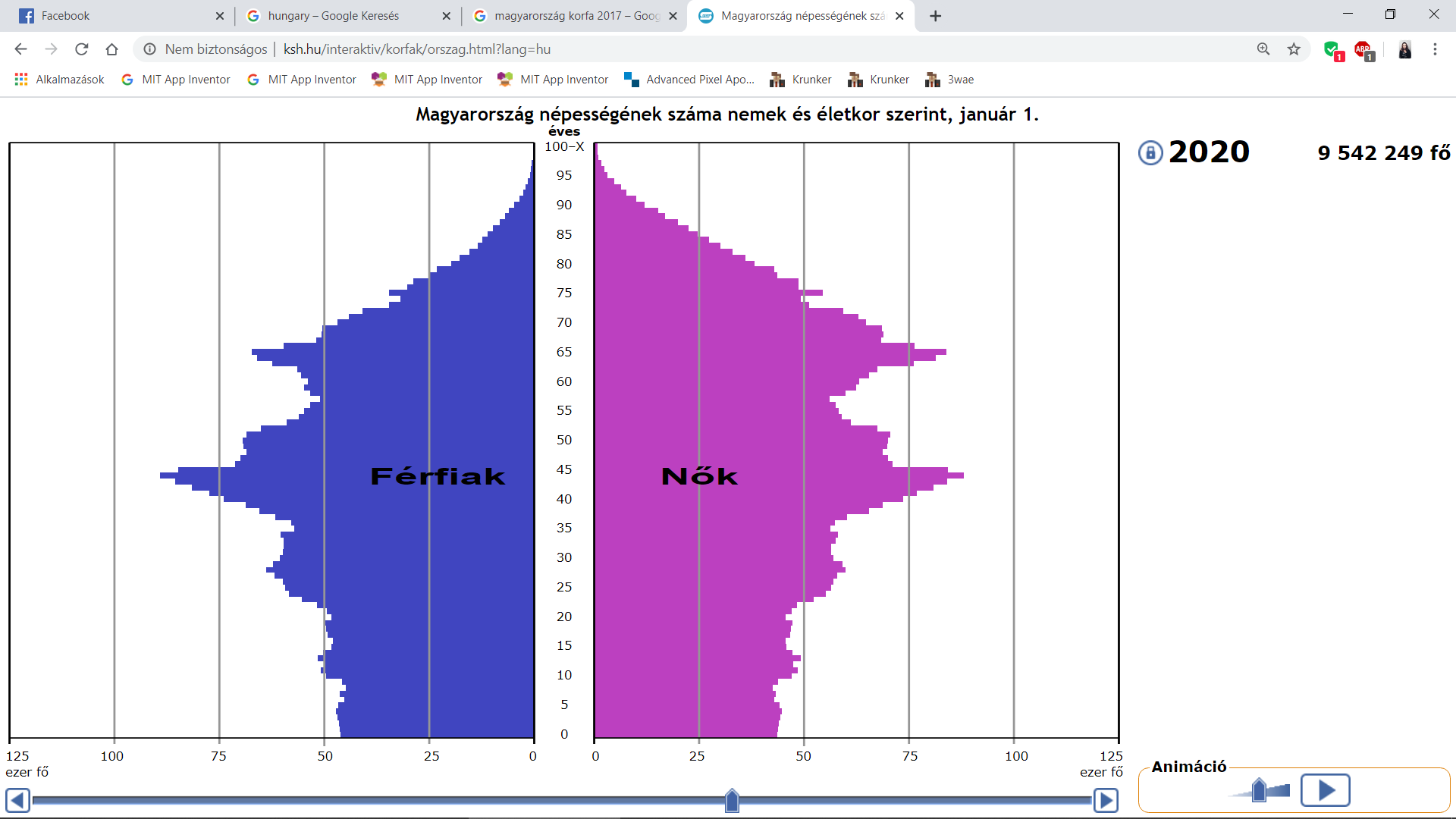 2020
Comparison
Hungary’s age tree in 2020 and in 2060
Occasion:
	aging
	population decline
	increase in maximum	life expectancy
(Men)
(Women)
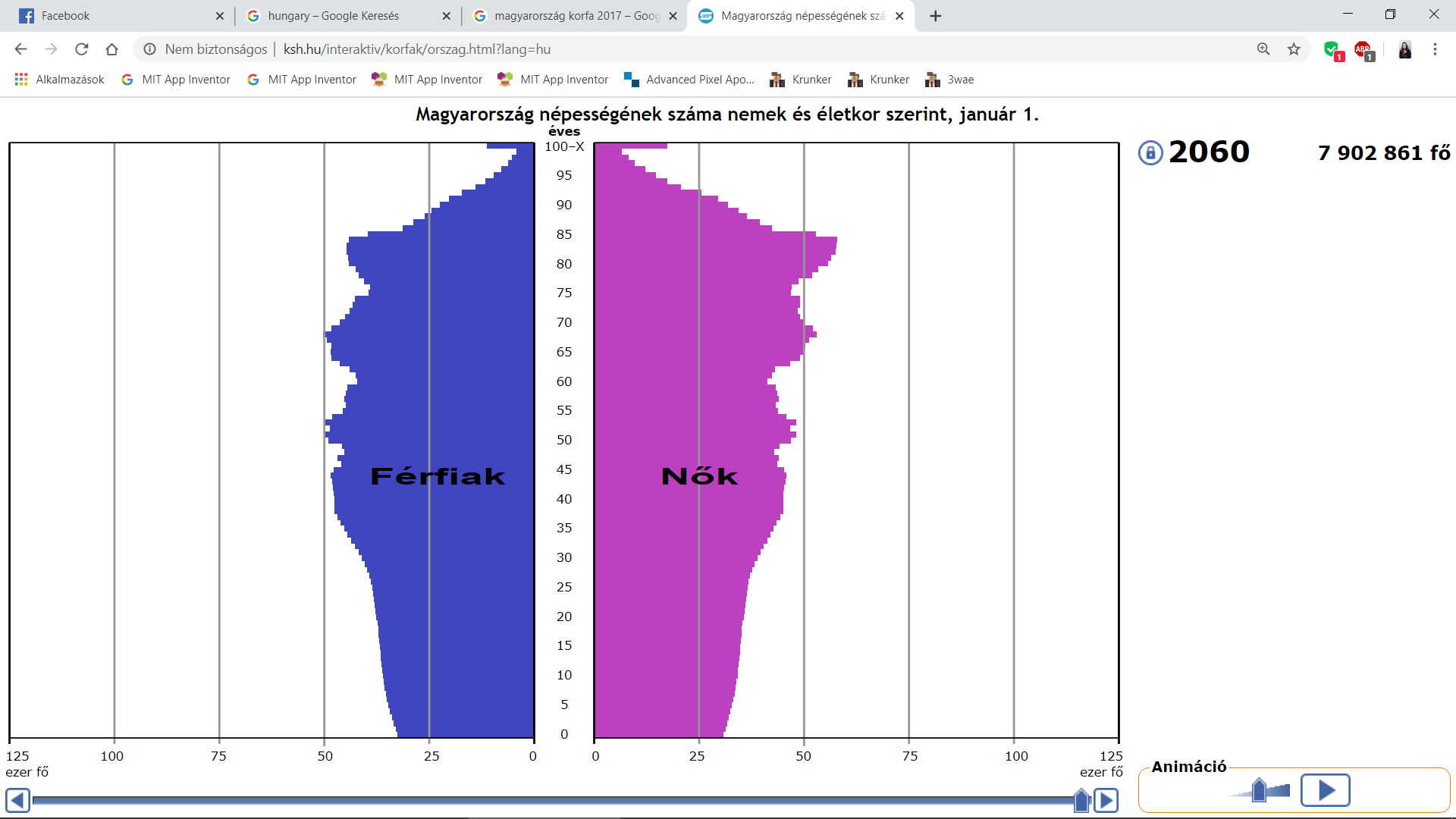 2060
Reason:
	low propensity to give birth
	decrease in deaths

Consequences:
	raise of retirement age
	decline in labor productivity
	high taxes
	deterioration of living standards
(Women)
(Men)
Thanks for the attention!